Центр детских инициатив 
МАОУ СОШ № 114 
Был открыт в сентября 2022 года в помещении школьного музея
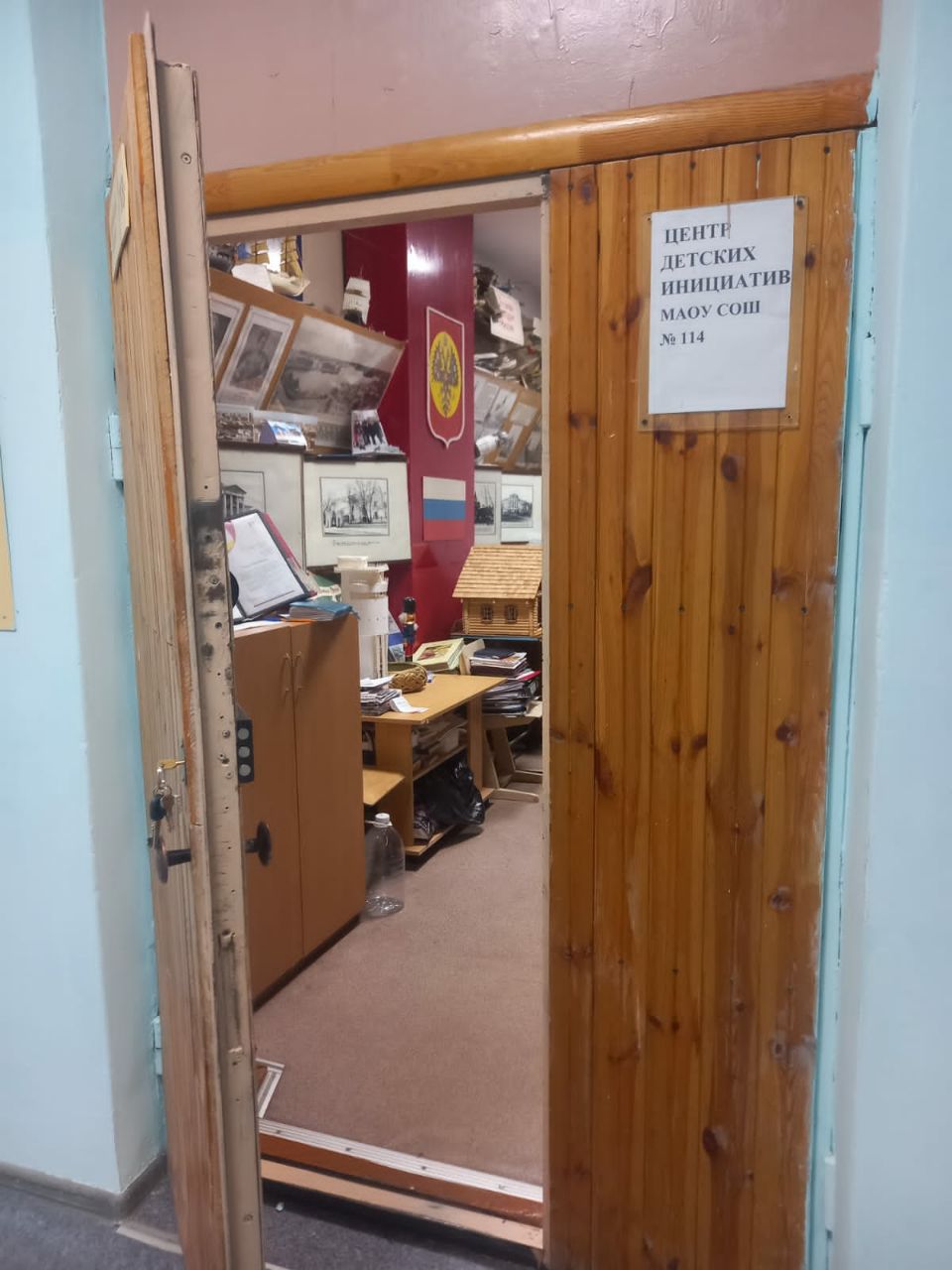 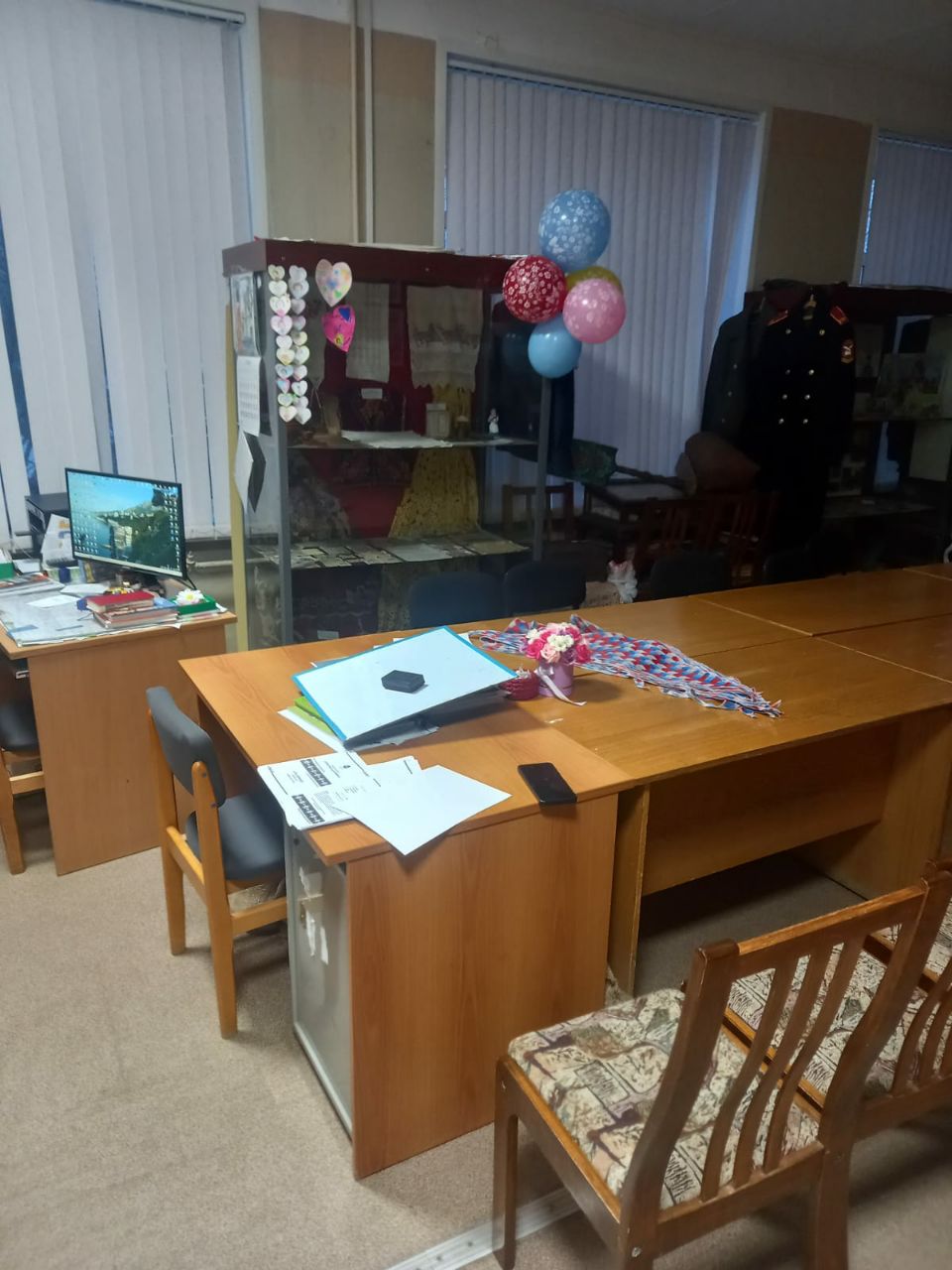 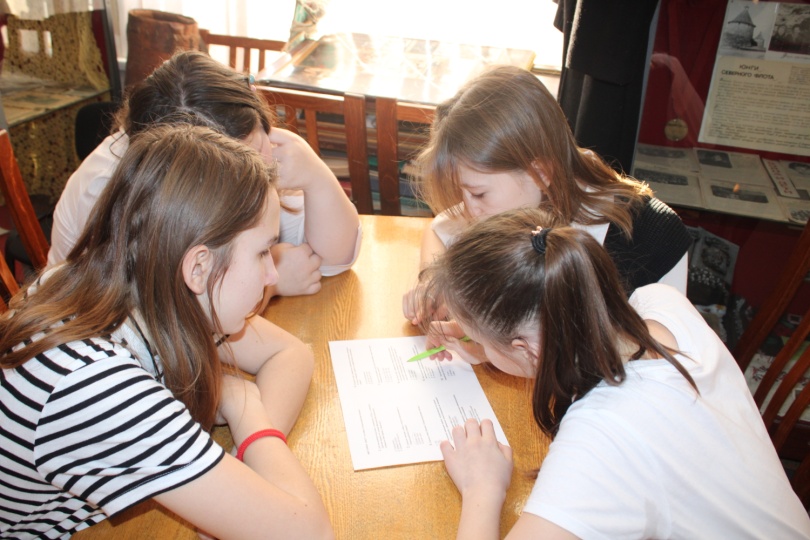 Здесь проводит  находится рабочее место Советника директора по воспитанию  и проводятся  мероприятия  и ежедневные  активности
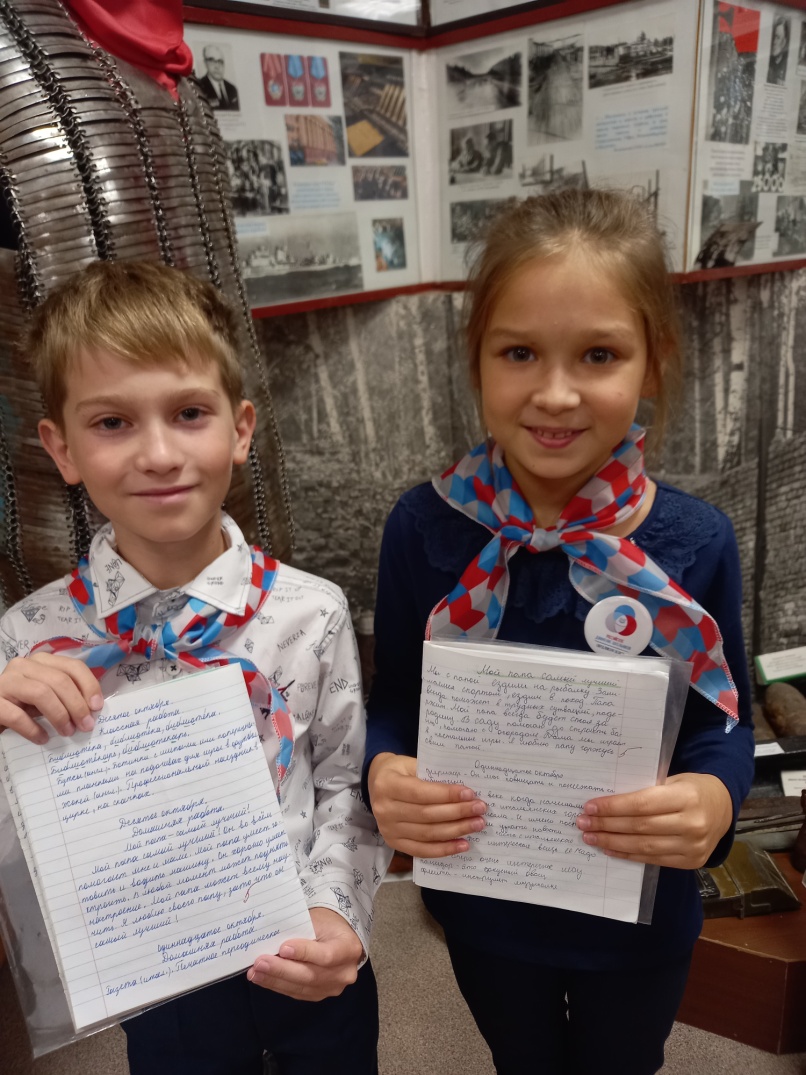 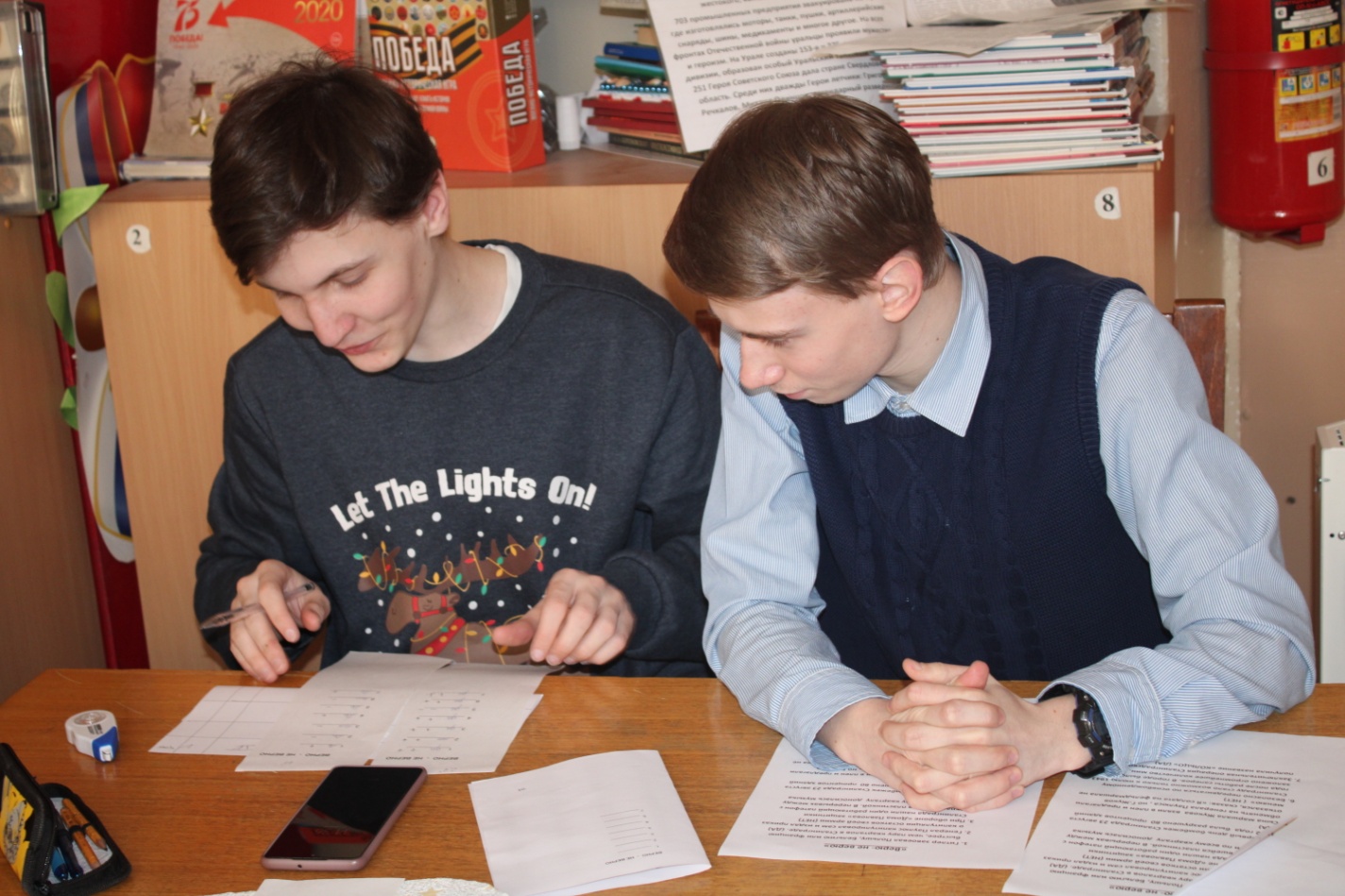 Центр детских инициатив оборудован всем необходимым для работы:
Компьютер, принтер, сканер, проектор, экран, колонки , микшерский пульт, фотоаппарат. Помещение вмещает  до 30 человек, есть столы, стулья, которые можно перемещать и менять пространство для каждого конкретного мероприятия.
А так как ЦДИ располагается в музее, есть возможность активнее использовать различные атрибуты, усиливающие патриотическую направленность
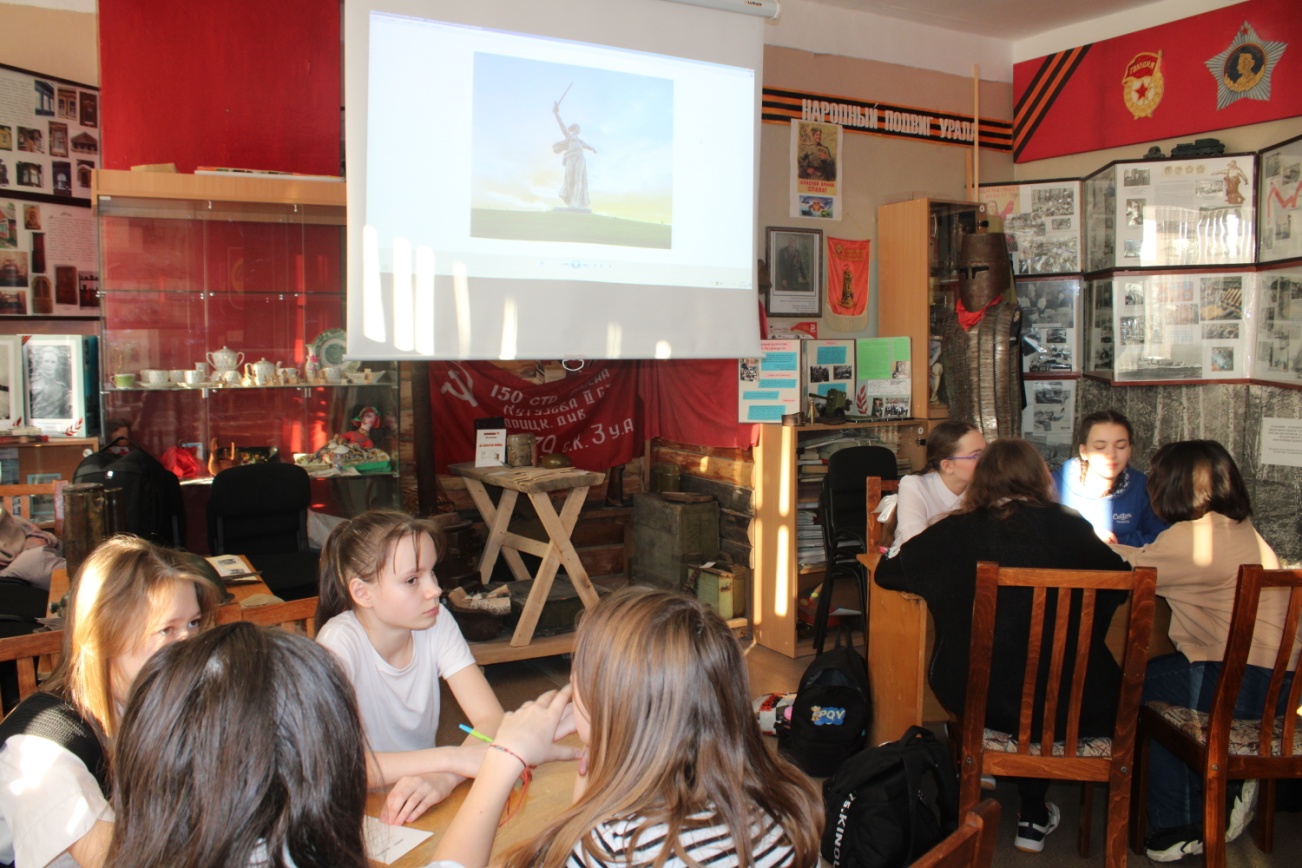 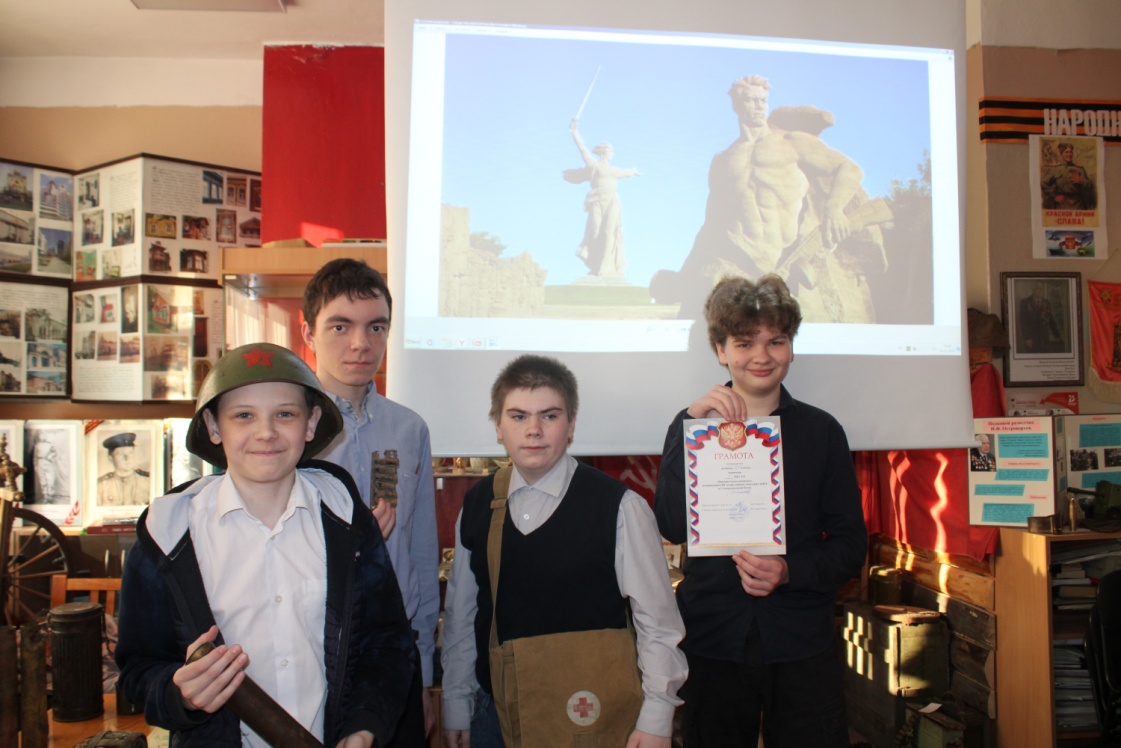 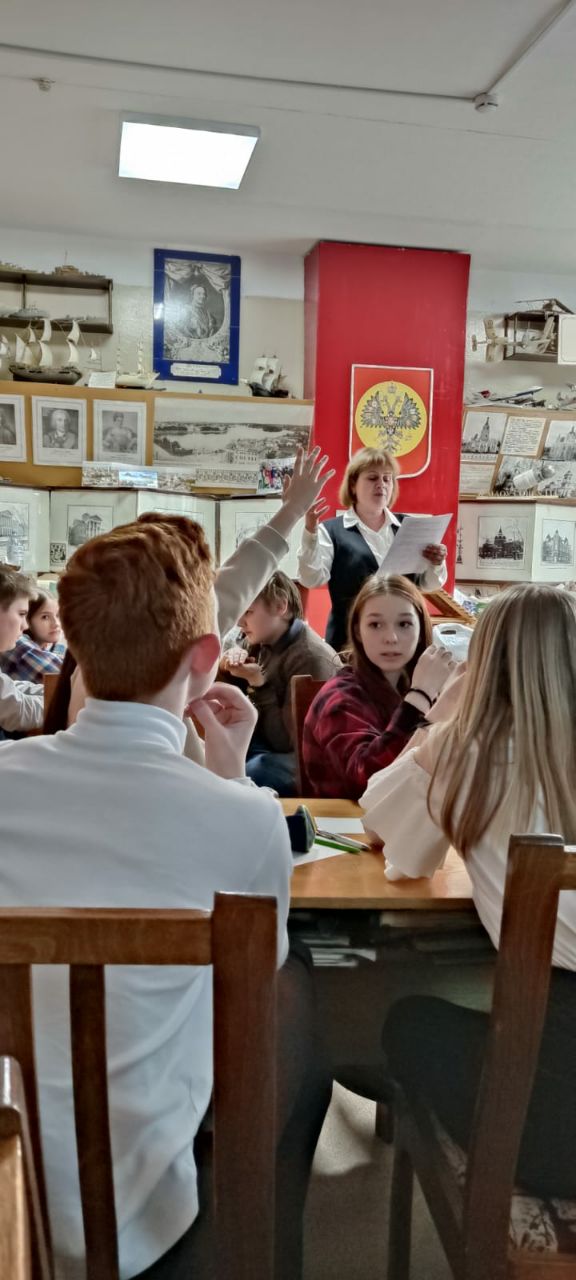 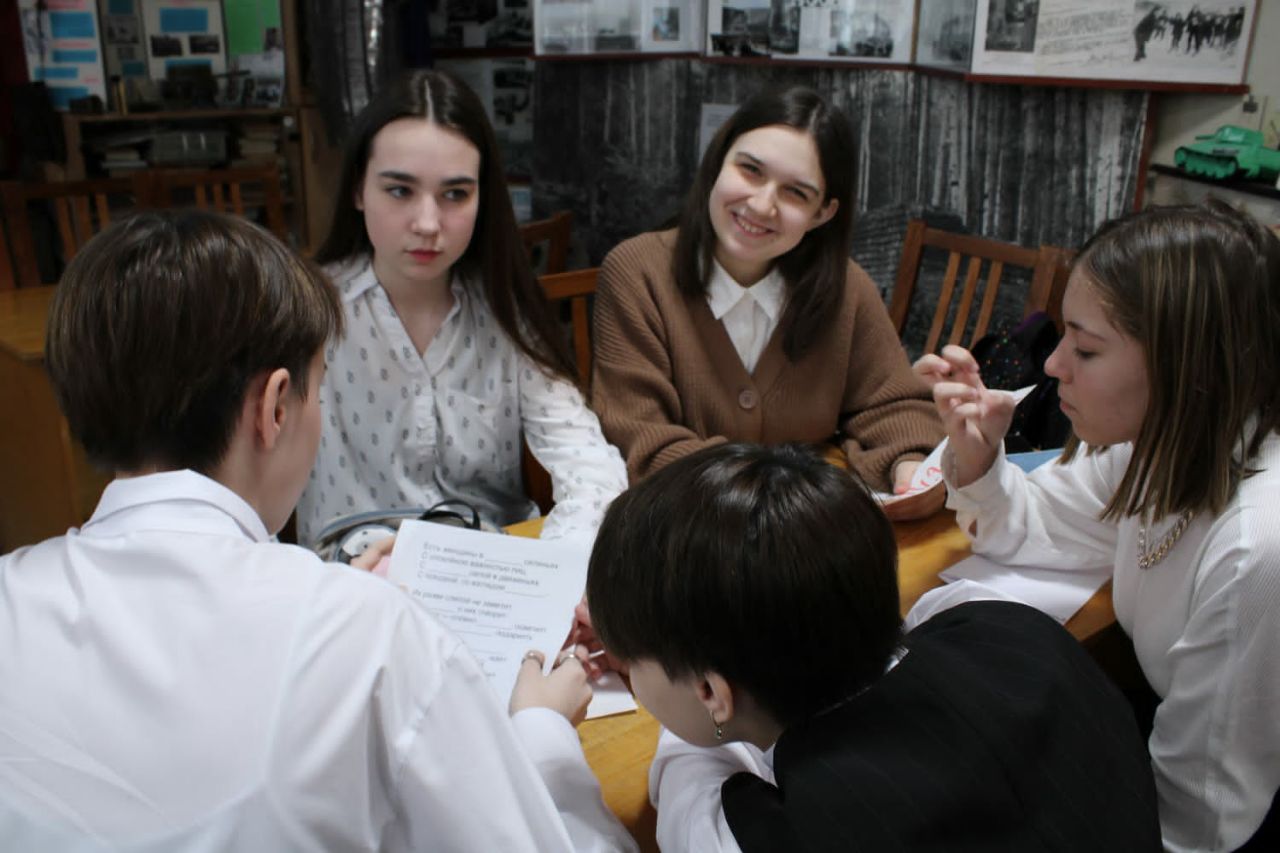 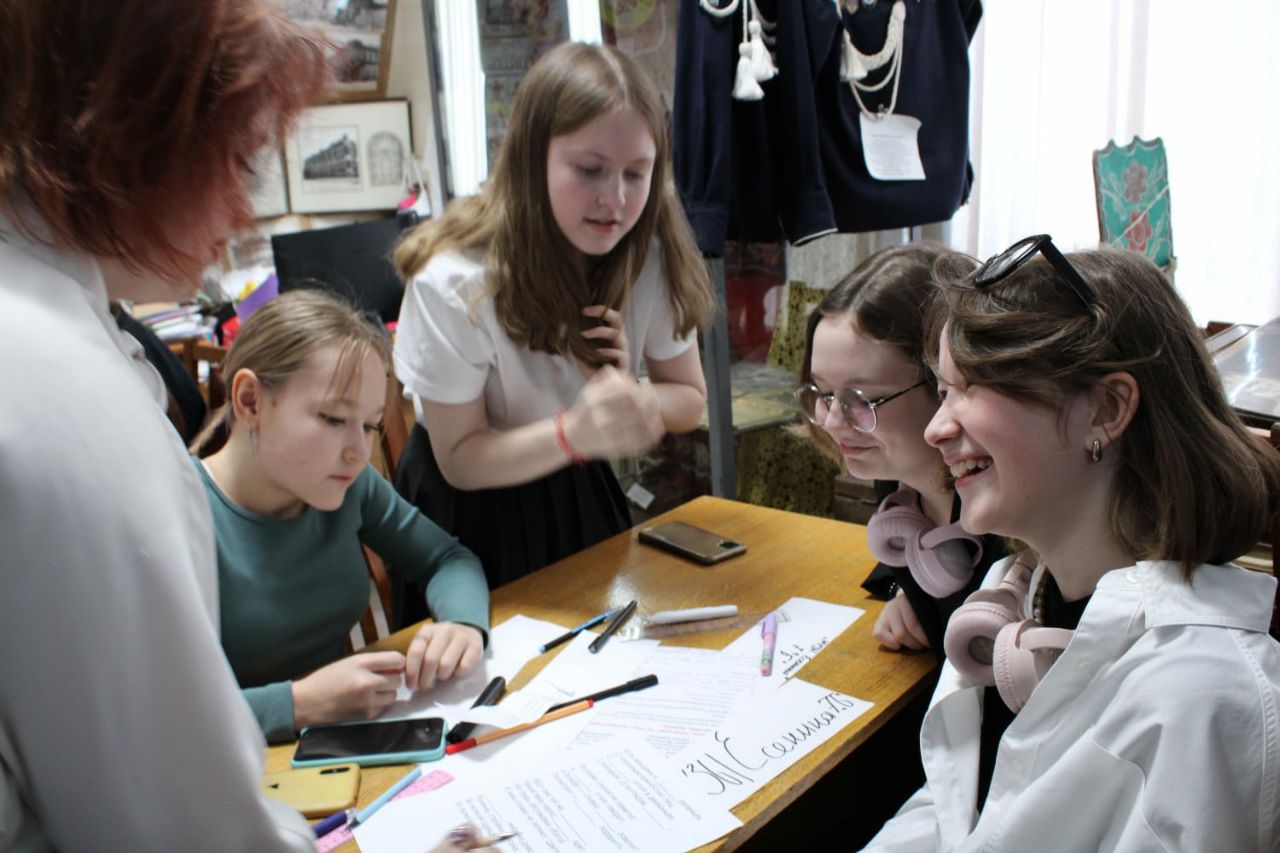 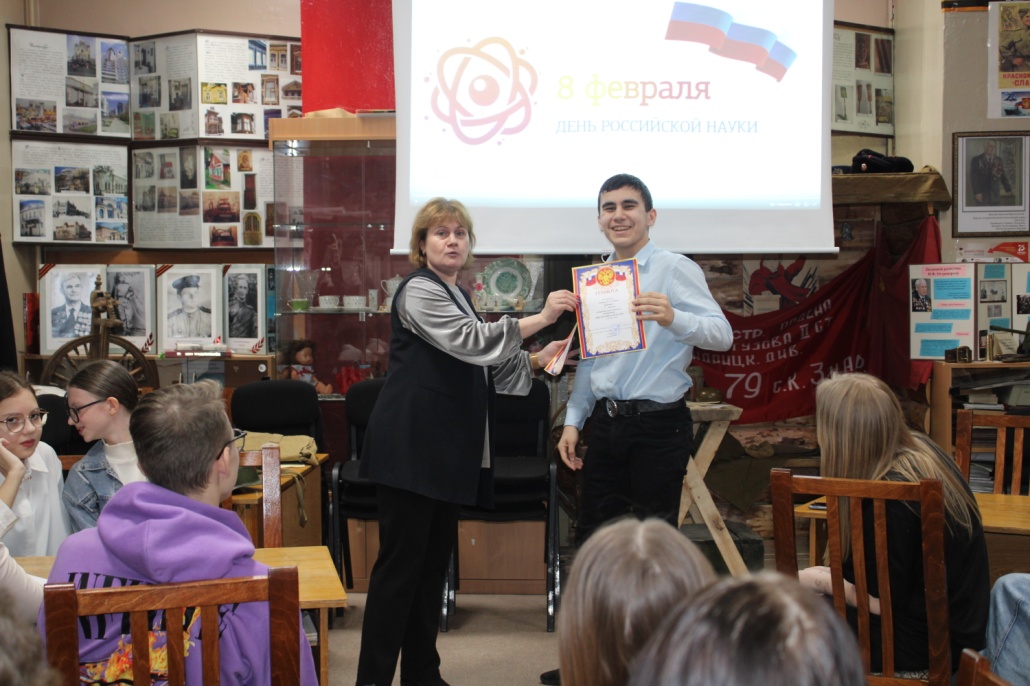 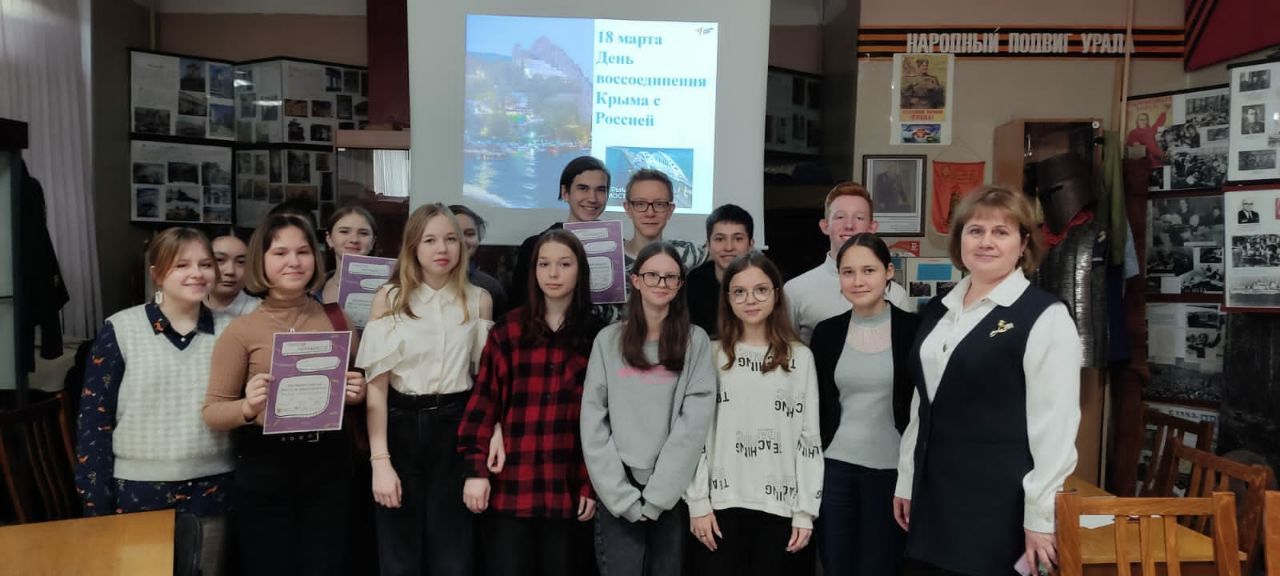